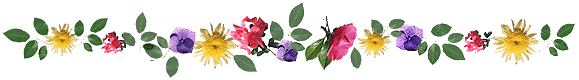 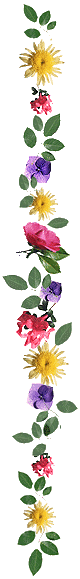 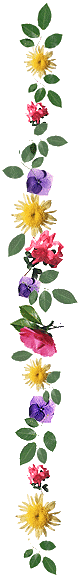 Chào mừng quý thầy cô về dự giờ
Lớp 2B
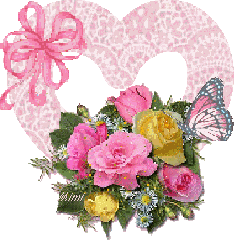 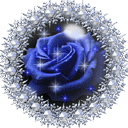 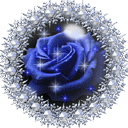 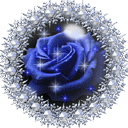 Giáo viên: Phan Thị Ánh
Trường: Tiểu học Đoàn Nghiên
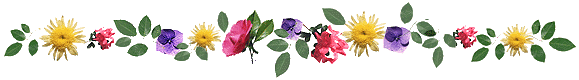 Thứ  năm nngày 15 tháng 12 năm 2022
Tiếng việt:
Bài
28
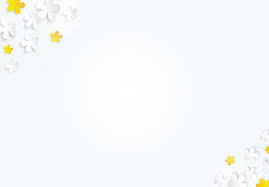 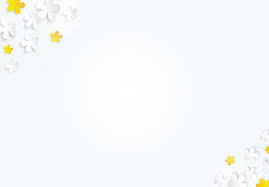 KHỞI ĐỘNG
KHỞI ĐỘNG
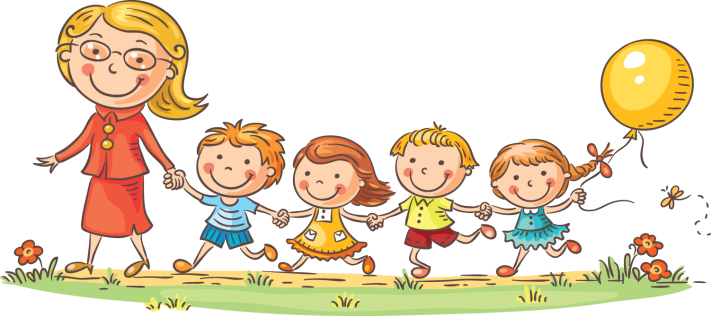 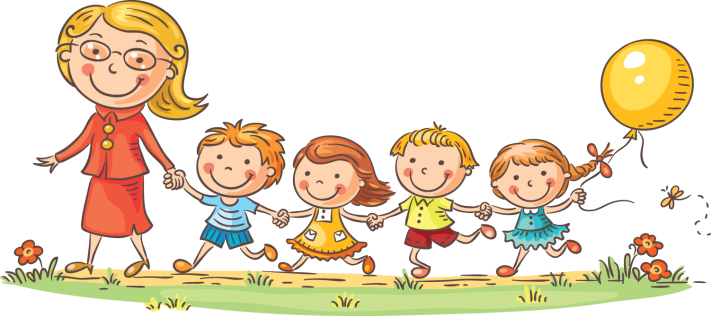 Thứ năm ngày 15 tháng 12 năm 2022
Mở rộng vốn từ về tình cảm gia đình. 
Dấu chấm, dấu chấm hỏi, dấu chấm than
Tiếng việt:
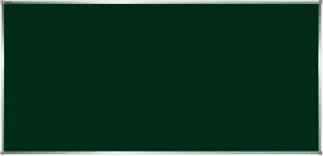 Yêu cầu cần đạt:
Phát triển vốn từ chỉ tình cảm của người thân trong gia đình, từ chỉ tính cách.
Biết sử dụng dấu câu: dấu chấm, dấu chấm hỏi, dấu chấm than.
1. Những từ chỉ tình cảm của người thân trong gia đình?
Chăm sóc
Chăm chỉ
Quan tâm
Yêu thương
Kính trọng
Vui chơi
2. Tìm từ ngữ bạn nhỏ nói về tính cách của bố mình trong đoạn văn:
kiên nhẫn
Khi dạy em học, bố rất kiên nhẫn. Khi chơi cùng em, bố rất vui vẻ và hài hước. Mỗi khi em mắc lỗi, bố rất nghiêm khắc dạy bảo nhưng cũng dễ tha thứ.
hài hước
vui vẻ
dễ tha thứ
nghiêm khắc
3. Chọn dấu chấm, dấu chấm than hoặc dấu chấm hỏi thay cho ô vuông:
!
.
Đặt câu.
Bố: - Nam ơi     Con hãy đặt một câu có từ “đường” nhé
Con: - Bố em đang uống cà phê
Bố: - Thế từ đường đâu
Con: - Dạ, đường có ở trong cốc cà phê rồi ạ
.
?
(Theo Truyện cười thông minh dí dỏm)
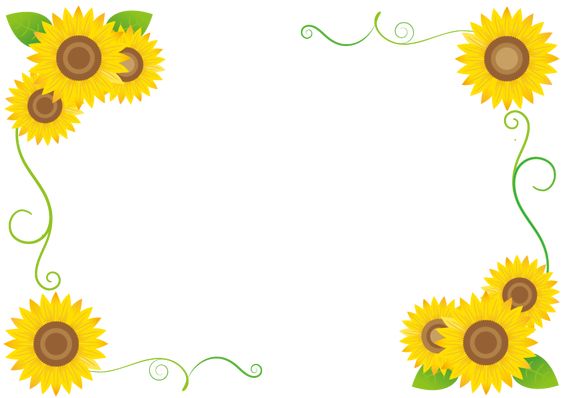 Luyện viết đoạn
Đọc đoạn văn và trả lời câu hỏi:
Trong nhà, mẹ là người luôn ở bên tôi. Mỗi khi tôi ốm hay mệt, mẹ thức thâu đêm để chăm sóc tôi. Mỗi khi tôi gặp bài học khó, mẹ là người động viên giúp đỡ tôi. Được ai khen tôi nghĩ ngay đến mẹ. Tôi biết mẹ sẽ rất vui khi tôi làm được việc tốt. Tôi rất yêu mẹ tôi.
a) Trong đoạn văn trên, bạn nhỏ kể về ai?
Trong đoạn văn trên, bạn nhỏ kể về mẹ.
b) Những câu nào thể hiện rõ tình cảm của bạn nhỏ đối với người đó?
Những câu thể hiện rõ tình cảm của bạn nhỏ đối với mẹ là:
“Được ai khen, tôi nghĩ ngay đến mẹ.”
“Tôi rất yêu mẹ tôi”
c) Vì sao bạn nhỏ được nhiều người yêu quý?
Mẹ được bạn nhỏ yêu quý vì bạn nhỏ nhận ra tình cảm mà mẹ dành cho mình.
Viết 3 - 4 câu thể hiện tình cảm của em đối với người thân.
Ngoài mẹ, bố là người gần gũi với em nhất. Bố rất yêu em. Bố đi làm cả ngày ở nhà máy, tối mới về đến nhà. Cơm nước xong là bố kèm em học. Bố dạy cho em từng cách viết để trình bày bài làm ở nhà. Bố giảng giải cho em từng bài toán khó, dạy từng câu văn. Nhờ có bố, em học hành tiến bộ và đạt nhiều điểm chín, điểm mười hơn. Em rất tự hào về bố, người đã dạy dỗ em rất chu đáo, đầy tình yêu thương.
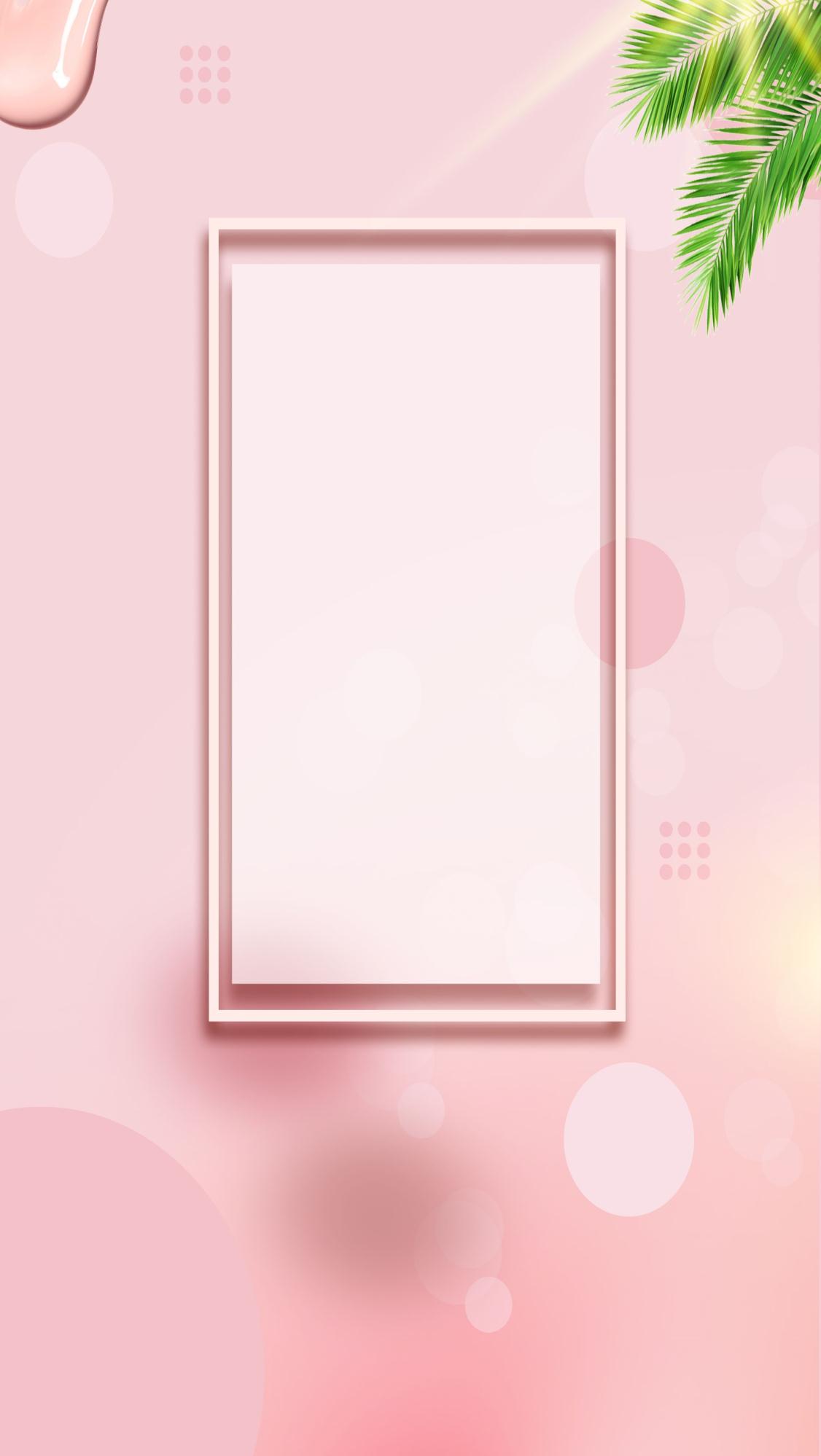 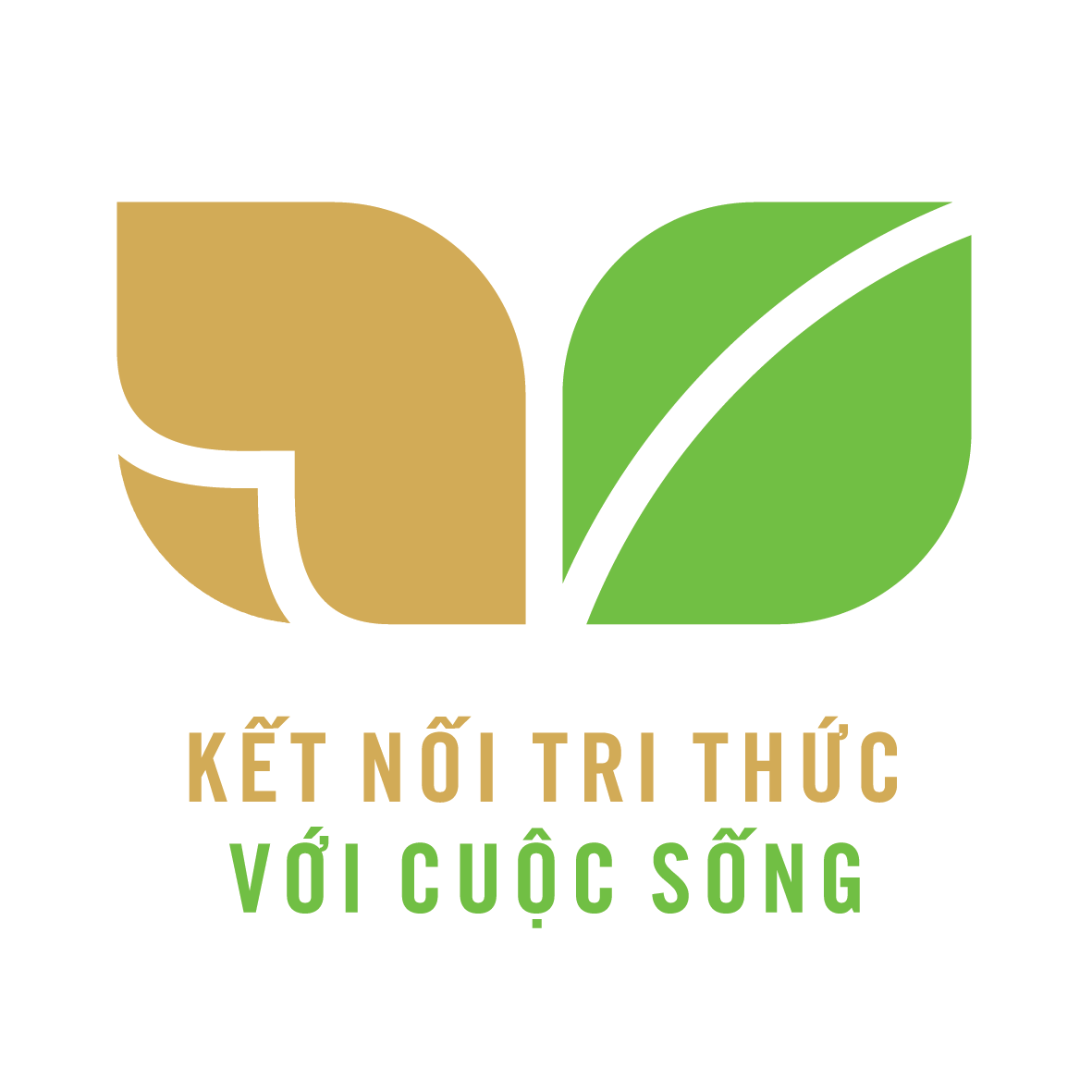 CỦNG CỐ BÀI HỌC
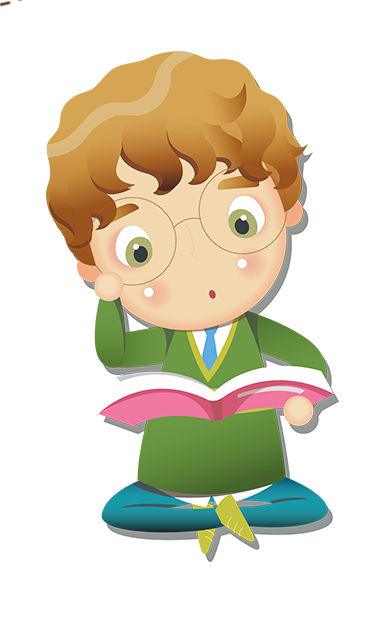 [Speaker Notes: Bài giảng được thiết kế bởi: Hương Thảo]
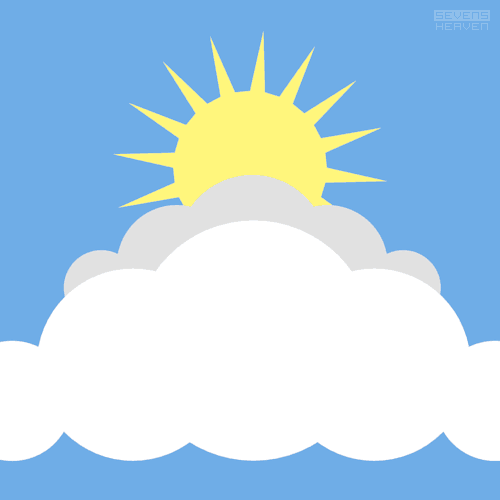 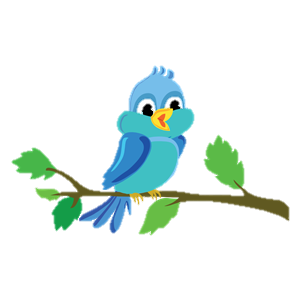 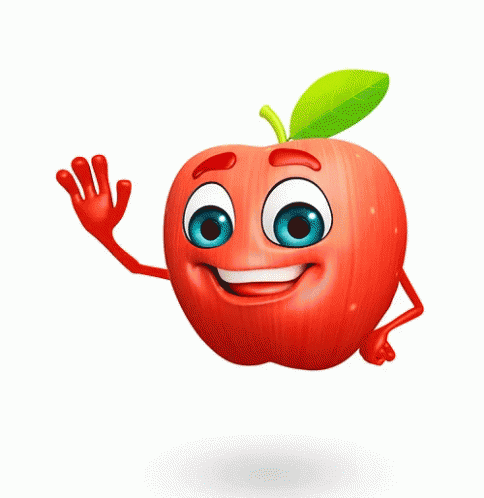 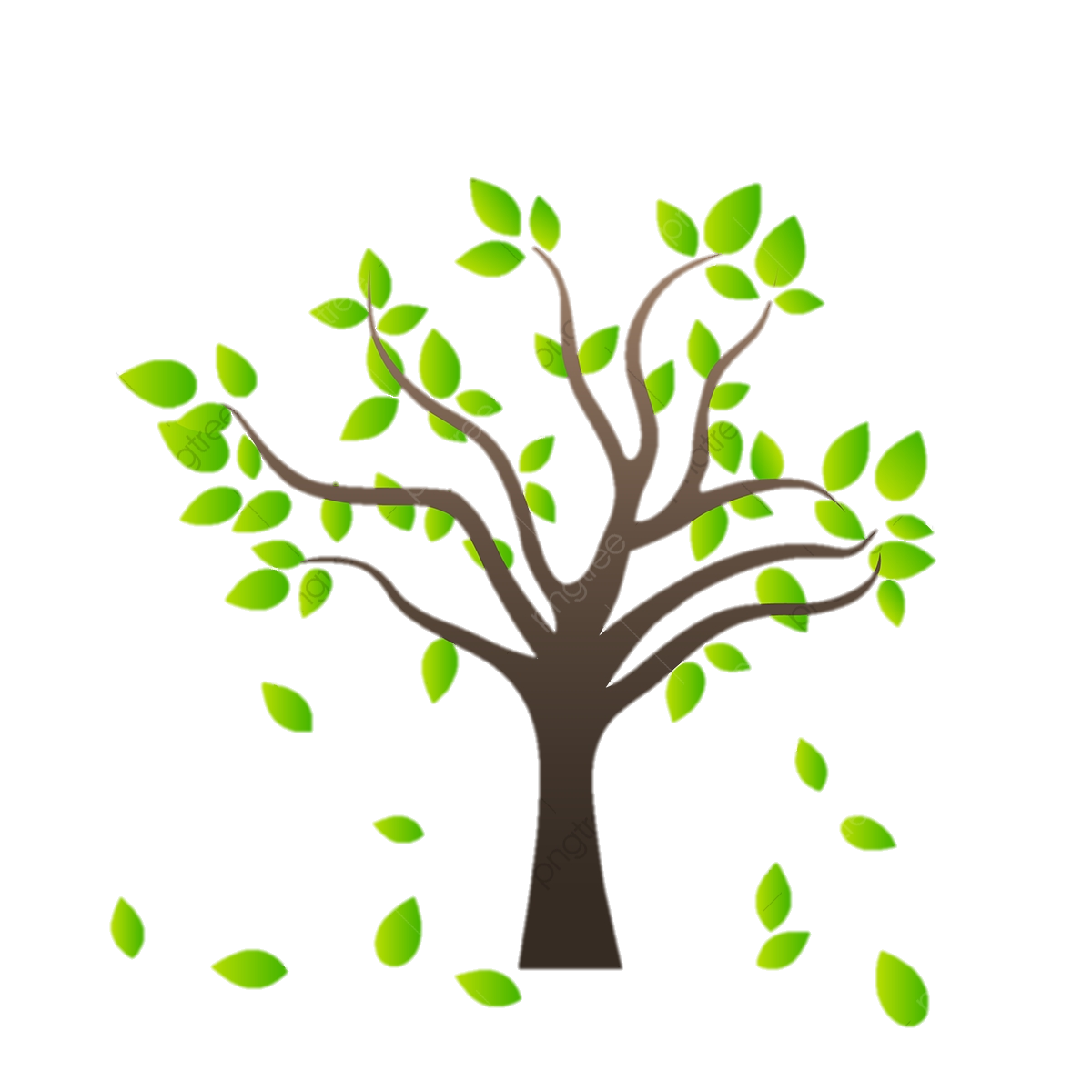 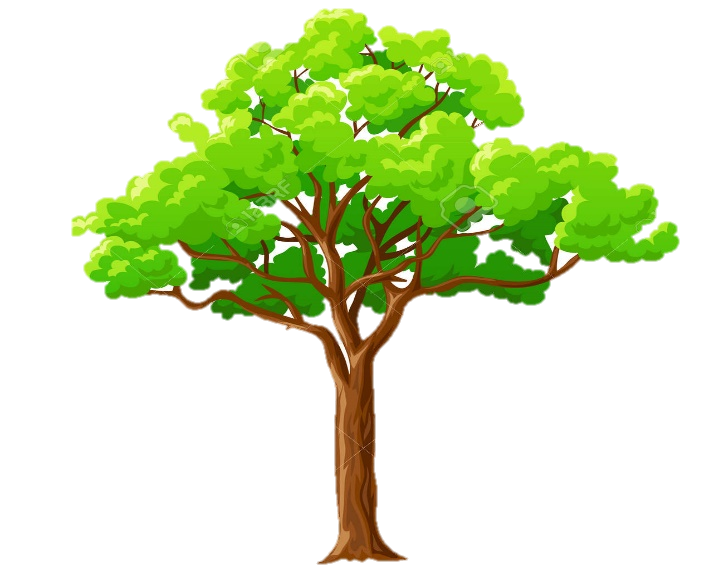 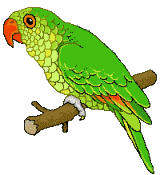 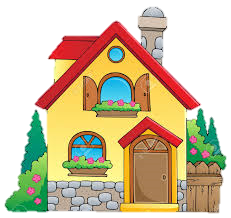 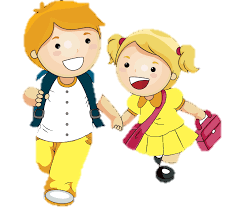 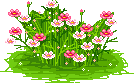 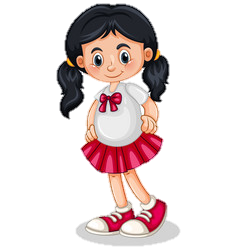 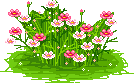 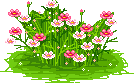 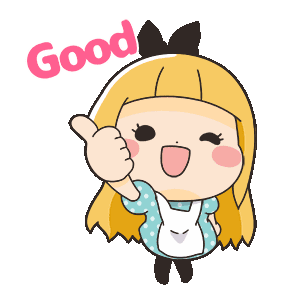 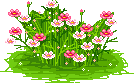 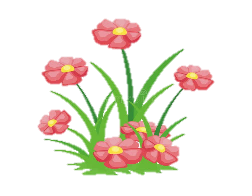 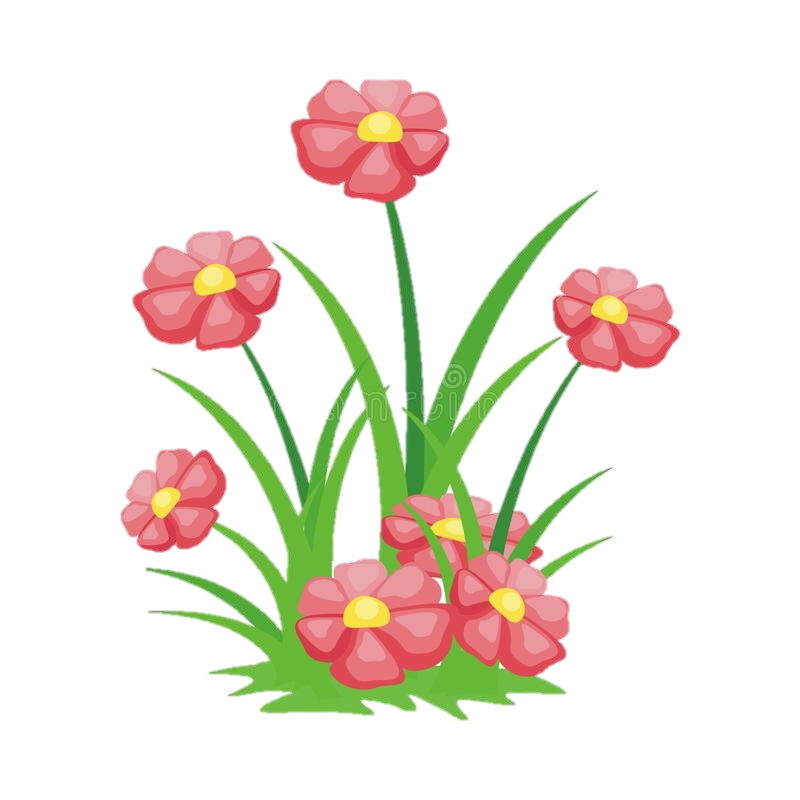 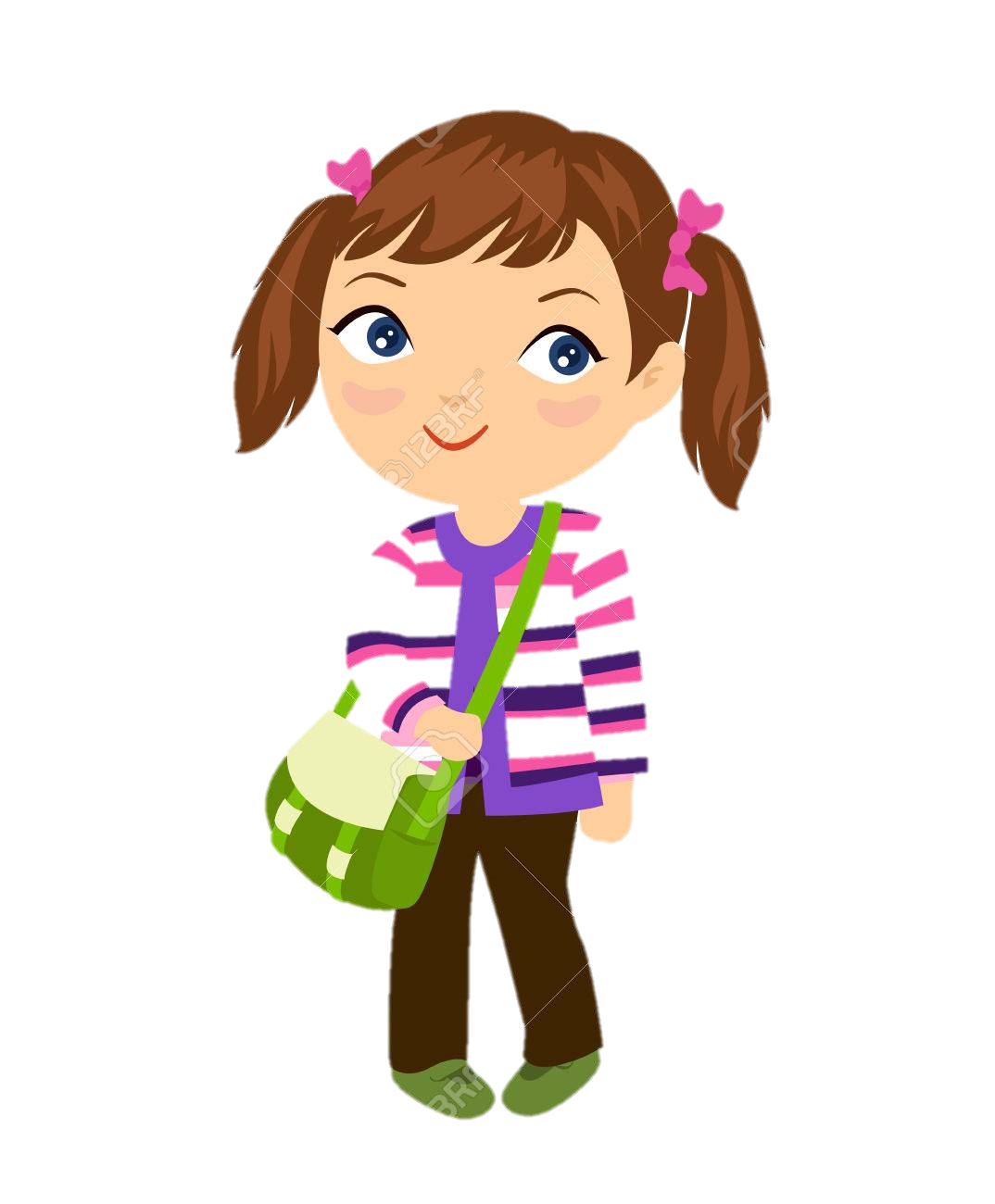 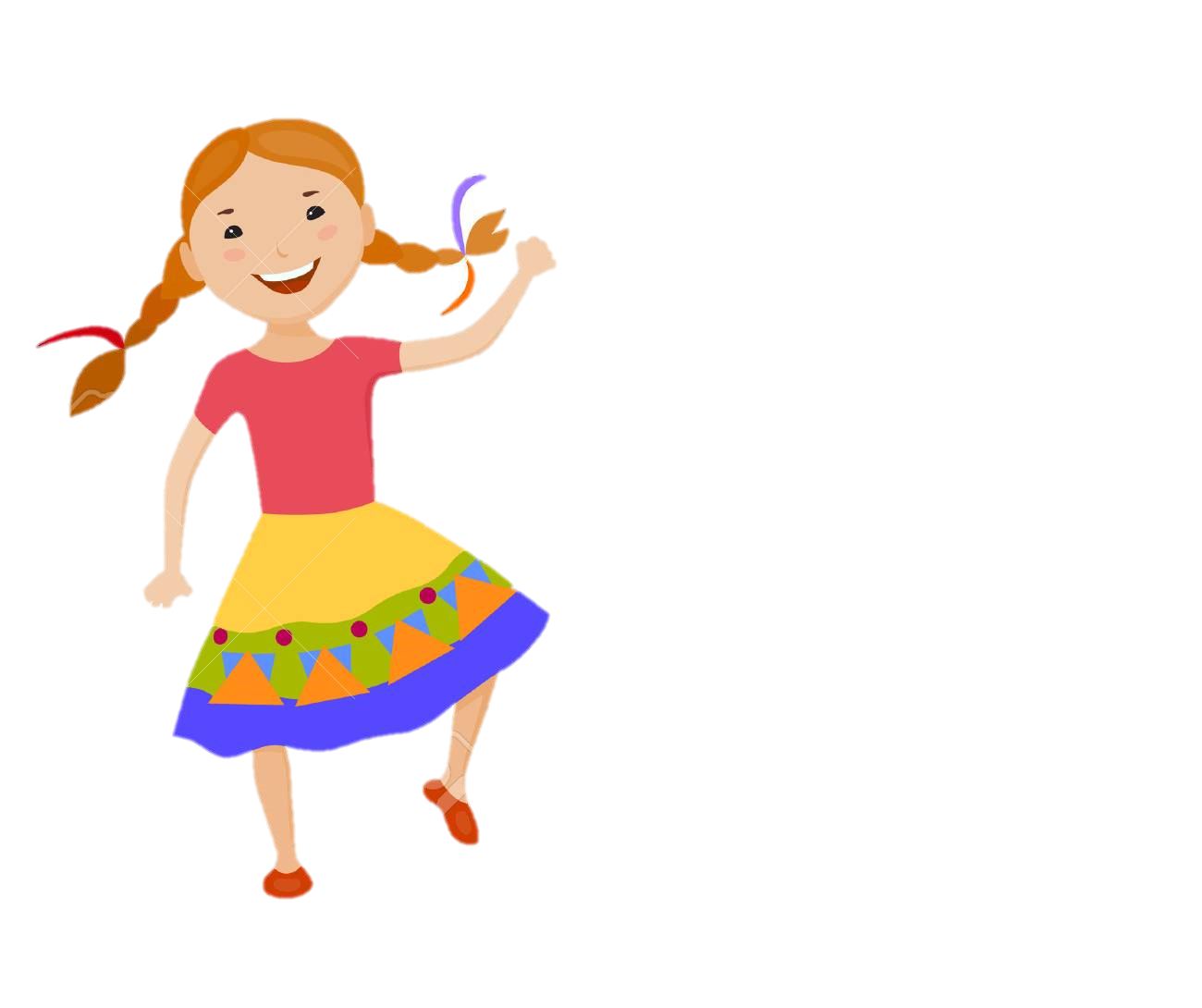 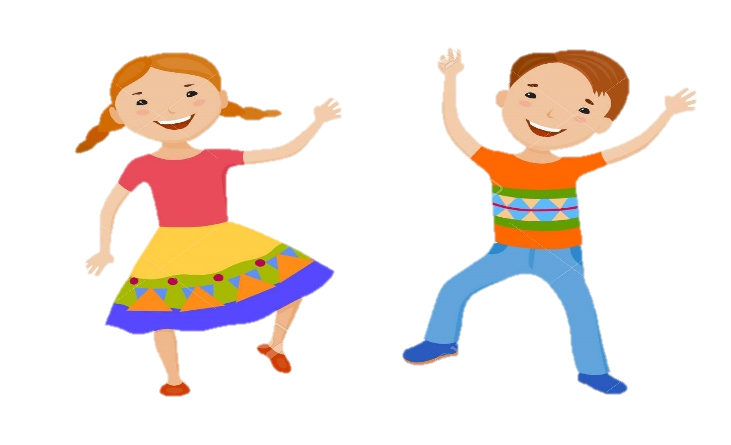 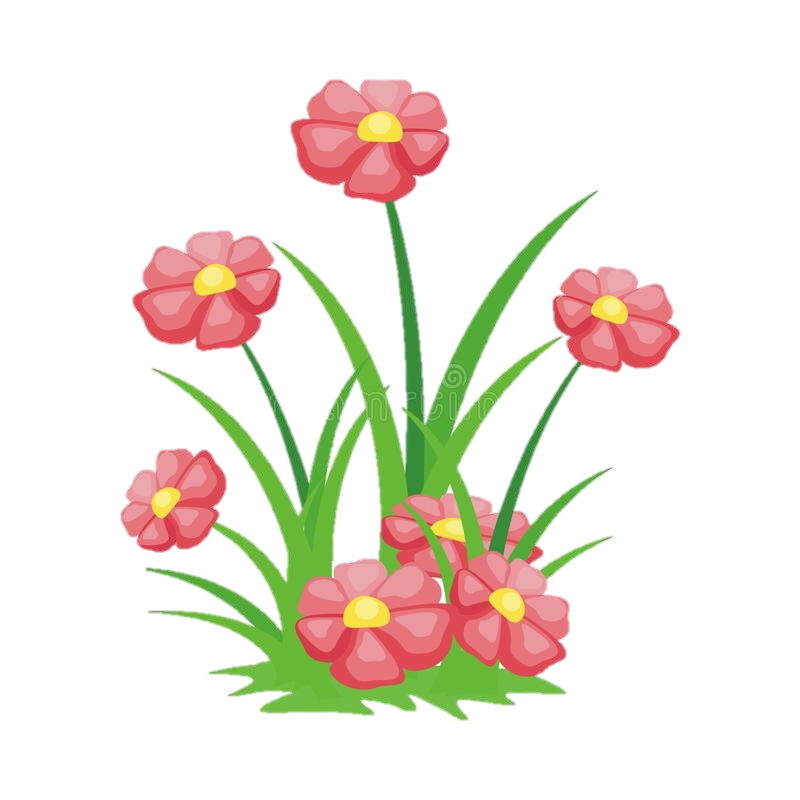 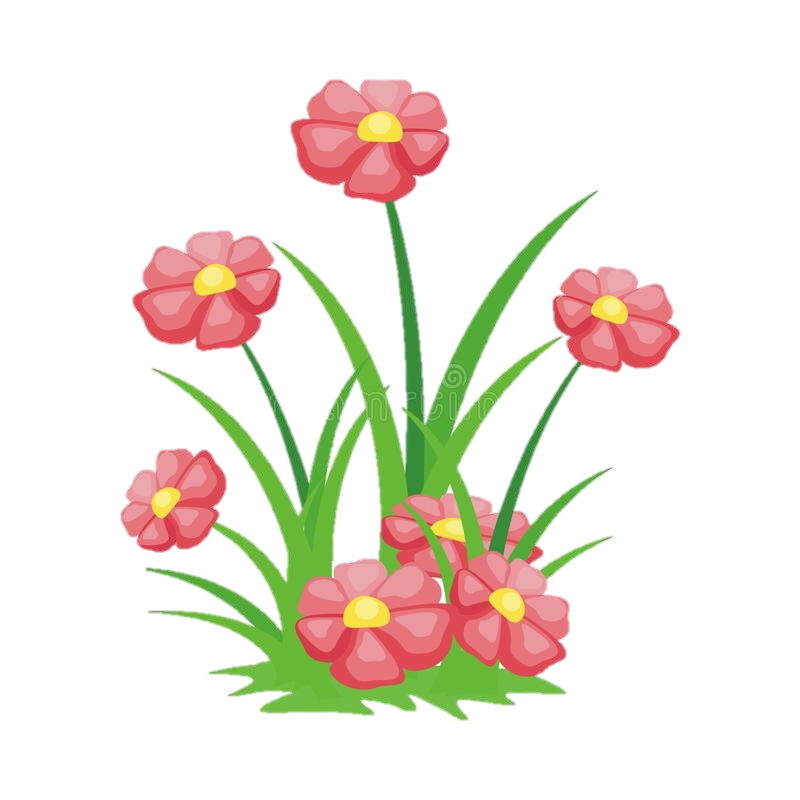 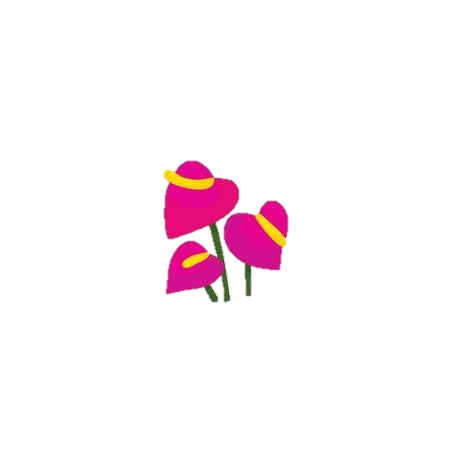 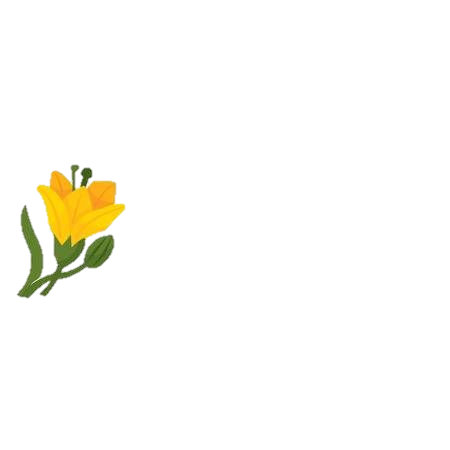 Lớp 2B hẹn gặp lại các bạn ở bài sau nhé